La relazione nell’esercizio professionaleOttavo audio
Insegnamento di Scienze Umane Cognitive

Dott.ssa Mag./Ft. Antonella Monticco
Dott.ssa Mag. /Ft. Paola Coschizza
1
Indicazioni per l’ultima esercitazione
Pensate ad un episodio che vi ha visto coinvolti in prima o in terza persona di cattiva relazione
Descrivete brevemente: contesto, soggetti, dialoghi, effetti
In gruppo raccontatevi gli episodi e scegliete quella situazione che secondo voi meglio si presta ad essere «trasformata» con gli strumenti che avete a disposizione: ascolto attivo, evitamento delle barriere all’ascolto,  riformulazione, domande aperte, domande riflessive, tecnica dei tre passi
Costruite la teatralizzazione o il racconto su teams: della scena iniziale e di come l’avete trasformata, dividendovi i compiti.
In alternativa
Individuate una narrazione artistica di cattiva relazione: uno spezzone di un film, una pagina di un libro, una canzone ecc
In gruppo cercate di 
Evidenziare gli elementi negativi della comunicazione
Evidenziarne gli effetti
Offrire panorami alternativi possibili
Chiudere con un messaggio: cosa abbiamo imparato da questa narrazione?
Rogers e Kinget 1965
Riformulazione semplice:
Eco
Reiterazione parziale
Parafrasi
Riformulazione riassunto
Riformulazione del sentimento
Si verbalizza il mondo interno del cliente
Chiarificazione o delucidazione
È una sorta di deduzione e aiuta a scorgere o creare nuovi collegamenti tra i diversi elementi dell’esperienza
Riformulazione
di contenuto:
FATTI
4
Rogers e Kinget 1965
Riformulazione semplice:
Eco
Reiterazione parziale
Parafrasi
Riformulazione riassunto
Riformulazione
di contenuto:
FATTI
5
Eco e reiterazione parziale: incoraggiare a continuare, completare il racconto, senza ulteriori interferenze
Stavo scendendo le scale molto velocemente quando improvvisamente…
Improvvisamente?
Improvvisamente ho sentito un fortissimo dolore al ginocchio e la gamba che cedeva. Non sono finita per terra perché mi sono tenuta al corrimano…
Ti sei tenuta sul corrimano e …
6
Parafrasi: riproporre al paziente gli aspetti fondamentali del suo discorso, in forma più sintetica e, se possibile, più chiara.
Il mal di schiena ce l’ho da sempre: mi ricordo che già quando aspettavo il primo figlio a volte non riuscivo a camminare per un dolore fortissimo che mi partiva dalla fascia lombare e scendeva lungo la gamba…
Se ho ben capito è da tanti anni che soffre di mal di schiena e talvolta questo dolore scende anche lungo l’arto inferiore…
7
Riformulazione riassunto: è una parafrasi riferita a una porzione più estesa di discorso
E’ da tanti anni che soffro di mal di schiena: la prima volta avevo 
20 anni e mi era successo dopo una lunga nuotata. Poi mi è tornato a…
In ogni caso, le altre volte il mal di schiena andava via da solo: al 
massimo stavo qualche giorno a riposo, prendevo qualche bustina 
di Oki e come veniva così se ne andava. Adesso non so cosa fare:
Il farmaco che mi ha dato il medico non serve a niente, 
ho sospeso la palestra perché ho paura che peggiori, ma niente e 
sono passati più di tre mesi …
Lei ha già una storia lunga di mal di schiena, ma ora sembra 
disorientato: non sa come affrontare questo episodio, perché di solito 
Il dolore spariva spontaneamente e rapidamente
8
Perché usare il riassunto?
Serve a fare il punto, quando le persone parlano tanto

Serve a ritornare sul focus del discorso, se il paziente ci ha portati «un po’ in giro»

Può servire per fare un riepilogo prima di approfondire ulteriormente un aspetto del problema
9
Rispetto all’esempio…
Quindi, normalmente come affronta gli episodi di mal di schiena: 
Ha imparato negli anni degli esercizi da fare o 
delle posizioni per scaricare la colonna?
Ho fatto sintesi ed ora approfondisco le strategie di coping del paziente …
10
La comunicazione efficace tiene conto della parte nascosta dell’iceberg
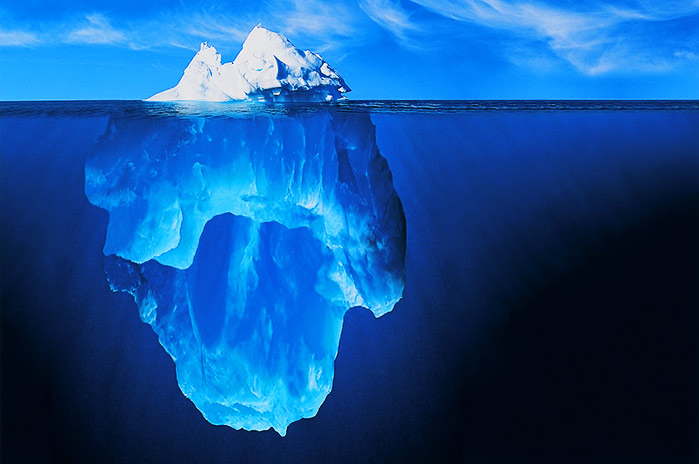 11
Nella realtà di tutti i giorni è abbastanza semplice verificare l’esistenza di un mondo che esiste se guardo dentro di me, e un mondo che esiste fuori di me.

C’è qualcosa che vedo, tocco, assaporo, una realtà con la quale entro in contatto, e c’è qualcosa che viene come evocato dentro di me, che si accende nel mio personalissimo mondo interno, che posso chiamare con il nome di fantasie, ricordi, sensazioni ed emozioni.
12
13
Si può dire che le persone danno un significato al mondo basandosi sul proprio mondo interno. Ma in che modo diamo un significato? 

In questo ci vengono in aiuto le emozioni. Seconda alcune teorie, infatti, le emozioni sono degli stati mentali in grado di direzionare una persona nel proprio mondo

Nelle situazioni problematiche, che richiedono un cambiamento, può essere molto importante riconoscere le emozioni che stiamo provando e riconoscere i nostri pensieri.
14
Capire cosa si sta provando in una determinata situazione è molto importante per comprendere a che punto siamo rispetto ai nostri scopi
L’attenzione è lo strumento da utilizzare per accorgersi di questi due mondi: spostandola dal mondo esterno a quello interno si percepisce la differenza tra la propria realtà oggettiva e il proprio vissuto soggettivo.
15
Rogers e Kinget 1965
Riformulazione semplice:
Eco
Reiterazione parziale
Parafrasi
Riformulazione riassunto
Riformulazione del sentimento
Si verbalizza il mondo interno del cliente
Riformulazione
di contenuto:
FATTI
16
Riformulazione del sentimento
«Il terapeuta cerca di tradurre in parole i sentimenti, gli stati d’animo, i significati personali e soggettivi presenti in un determinato messaggio espresso a livello verbale e non verbale dal cliente»
    da «Il colloquio di counseling» di V. Calvo
17
Riformulare sentimenti, emozioni, stati d’animoda «Il colloquio di counseling» di V. Calvo
Individuare correttamente la classe o la categoria a cui appartiene l’emozione espressa dal cliente e il grado di intensità con cui viene vissuta
Osservare e riconoscere anche le emozioni e i sentimenti presenti nel linguaggio non verbale
Verbalizzare le emozioni con sensibilità: alcuni pazienti possono spaventarsi dal fatto che i sentimenti siano verbalizzati e discussi
18
Le altre volte il mal di schiena andava via da solo
Al massimo stavo qualche giorno a riposo,
Prendevo qualche bustina di Oki e come veniva
Così se ne andava.
Adesso non so cosa fare:
Il farmaco non serve a niente, ho sospeso la palestra,
Ma niente e sono passati più di tre mesi …
Lei sembra disorientato:
Non sa come affrontare il suo mal di schiena
Perché di solito spariva spontaneamente
e rapidamente
19
Non si tratta di fare gli psicologi a buon mercato e soprattutto non vanno affrontati argomenti di cui non abbiamo competenza

Riconoscere  e verbalizzare delle emozioni durante alcune sedute di fisioterapia, può chiarire alcuni elementi del contratto terapeutico, permettere al terapista di uscire dal pensiero soporifero e giudicante e migliorare l’alleanza terapeutica
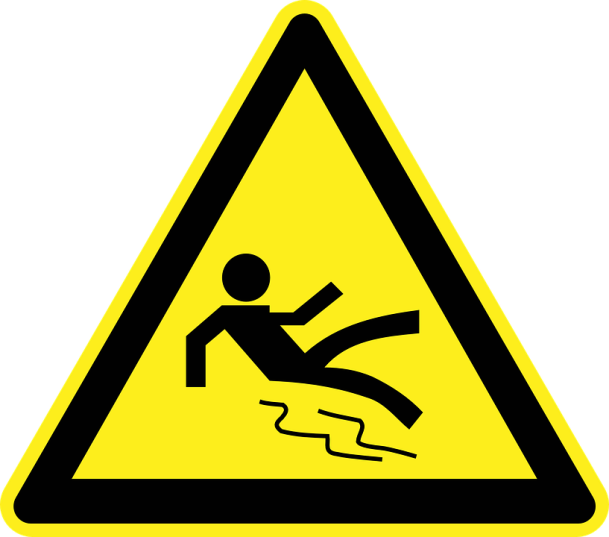 20
Ma noi siamo in grado di riconoscere le emozioni?
Primarie
Secondarie
Allegria
Invidia
Vergogna
Ansia
Rassegnazione
Gelosia
Speranza
Offesa
Rimorso
Perdono
Nostalgia
Delusione
Rabbia
Paura
Tristezza
Gioia
Sorpresa
Disprezzo
Disgusto
21
Sei stato ripreso aspramente e ingiustamente da un tuo insegnante e non hai avuto la possibilità di spiegarti…
Un amico ti aveva proposto di uscire questa sera, ma poi si è dimenticato di dirti che ha preso un altro impegno…
In classe hai fatto una domanda/un intervento  e il docente e alcuni studenti si sono messi a ridere di te…
Hai litigato con un amico e gli hai detto cose che non pensavi…
Il tuo allenatore si è congratulato con te per come hai giocato…
I tuoi genitori ti dicono che è tempo di impegnarti di più, che loro non riescono più a mantenerti negli studi…
L’ortopedico ti ha detto che non potrai più riprendere a giocare quest’anno, dovrai operarti e recuperare…
Sei stato scelto per rappresentare il corso di laurea ad una convention internazionale…
22
Esercizio
Individualmente leggi gli esempi di situazione e immagina come ti sentiresti: scrivi accanto ad ogni situazione l’emozione che pensi proveresti
Cerca di essere specifico: non bene o male o semplicemente rabbia, cerca l’emozione specifica
Cerca di capire se immaginando la situazione riesci a percepire un’attivazione specifica nel corpo

Con un’altra persona: confronta le emozioni e verifica se sono uguali per tutti. Nel caso ci siano emozioni diverse, scambiatevi le motivazioni che vi hanno portato a scriverle
I pensieri che in qualche modo abbiamo in merito alle situazioni possono determinare più o meno le emozioni che proviamo?
23